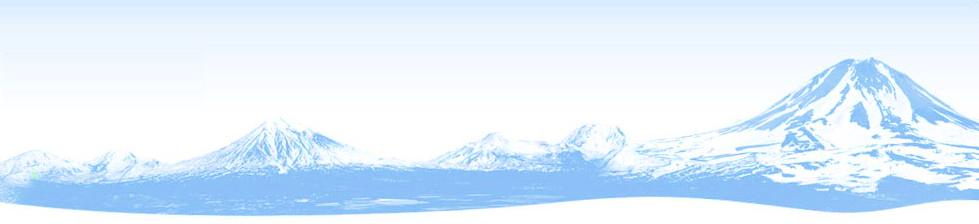 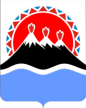 О государственной регистрации документов стратегического планирования в федеральном государственном реестре документов стратегического планирования
Министерство экономического развития, предпринимательства и торговли Камчатского края
2016 год
г. Петропавловск-Камчатский
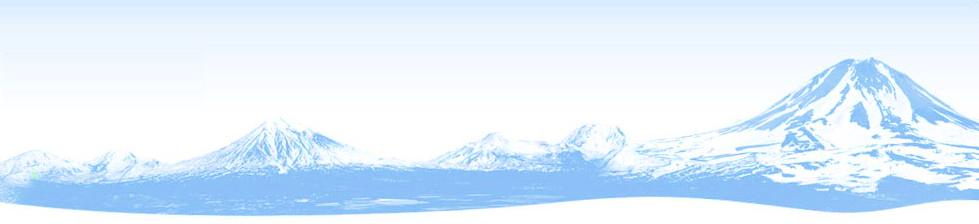 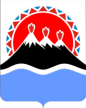 Стратегическое планирование в Российской Федерации
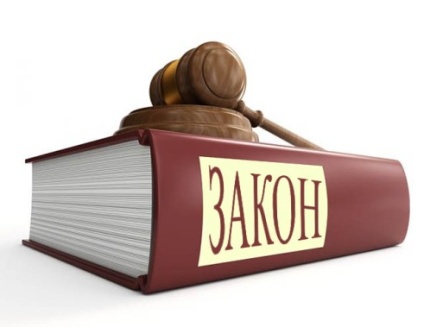 ОБЩИЕ ПОЛОЖЕНИЯ
Федеральный закон от 28.06.2014 N 172-ФЗ
 "О стратегическом планировании в Российской Федерации"
Стратегические документы 
регионального и муниципального уровней
Уровни стратегического планирования
стратегия социально-экономического развития 
 план мероприятий по реализации стратегии
 прогноз социально-экономического развития на среднесрочный и долгосрочный период
 бюджетный прогноз на долгосрочный период
 государственная программа
 муниципальная программа
 схема территориального планирования
федеральный

 региональный

 муниципальный
регистрация стратегических документов регионального и муниципального уровней в государственной автоматизированной информационной системе «Управление» (далее – ГАСУ)
обязательная регистрация документов стратегического планирования в федеральном государственном реестре
2
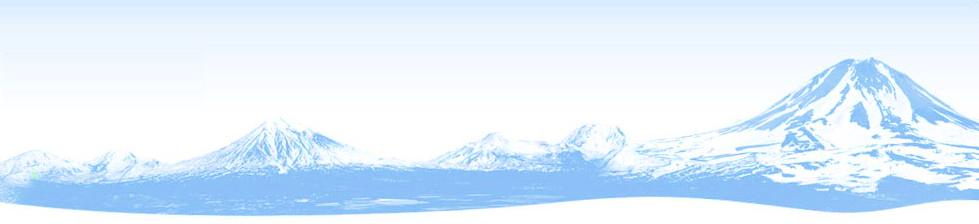 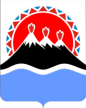 Функциональные задачи информационной системы 
стратегического планирования
1. Реестр документов:
доступ участников стратегического планирования, юридических и физических лиц к документам стратегического планирования, осуществляемого с использованием ЕСИА
государственная регистрация документов стратегического планирования
ведение федерального государственного реестра документов стратегического планирования
Ведение реестра
2. Аналитические функции:
мониторинг и контроль реализации документов стратегического планирования
мониторинг и контроль показателей социально-экономического развития Российской Федерации и обеспечения национальной безопасности
мониторинг эффективности деятельности участников стратегического планирования
информационно-аналитического обеспечения участников стратегического планирования
Мониторинг
Разработка и согласование
3. Разработка, общественное обсуждение и согласование проектов документов стратегического планирования
3
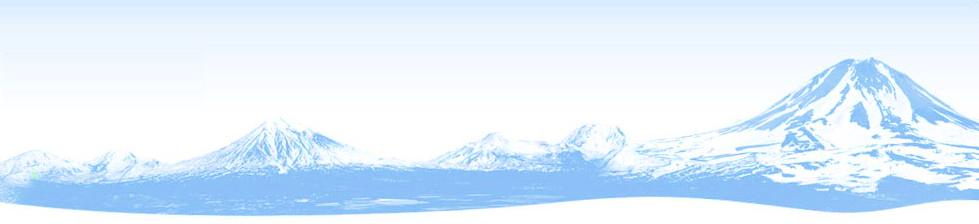 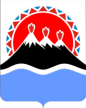 Стратегическое планирование в Камчатском крае
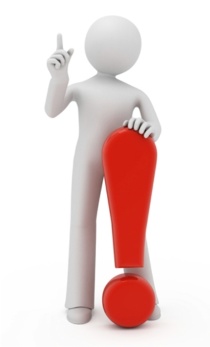 На 1 декабря 2015 года в Камчатском крае разработано и реализуется 225 документов стратегического планирования, из них: 

Стратегия социально-экономического развития 
Камчатского края до 2025 года;

Схема территориального планирования  Камчатского края;

Прогноз социально-экономического развития 
на среднесрочный и долгосрочный период – 16; 

 Государственная программа – 23;

 Муниципальная программа – 183;

План мероприятий по реализации стратегии
Карагинского района.
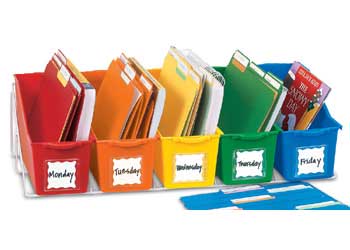 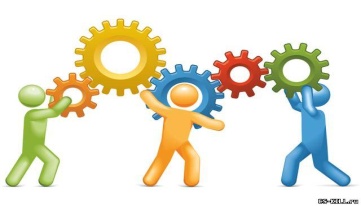 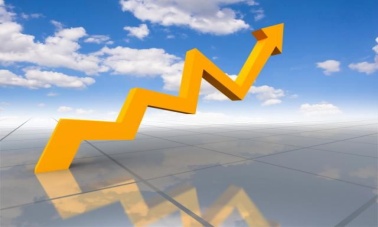 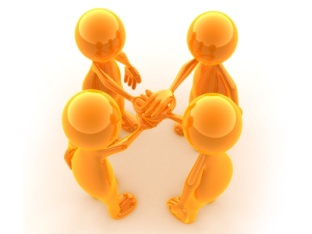 4
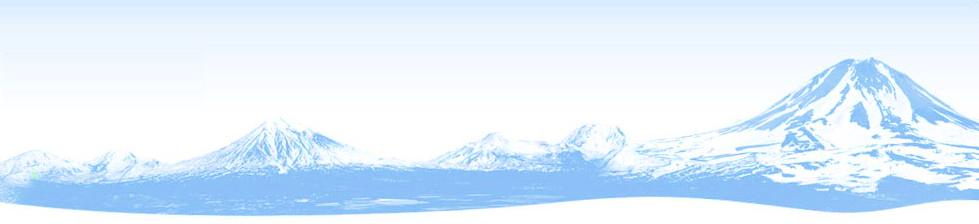 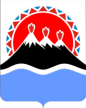 Государственная регистрация документов
Модель проведения независимой оценки
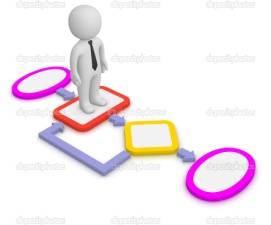 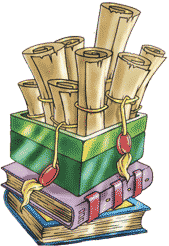 Алгоритм действий
Нормативно-правовая база
Формирование перечня документов стратегического планирования (утвержденных до 01.12.2015), определение ответственных лиц
Постановление Правительства РФ от 25.06.2015 № 631 «О порядке государственной регистрации документов стратегического планирования и ведение федерального государственного реестра документов стратегического планирования»
Подключение ответственных лиц к ГАСУ, получение ЭЦП
Регламент подключения и интеграции с системой ГАС «Управление», утвержденный Федеральным казначейством, размещен в сети «Интернет» (http://gasu.gov.ru)
Формирование уведомления документа стратегического планирования (о внесении в него изменений)
Приказы Минэкономразвития России от 11.11.2015 № 831 и № 832
5
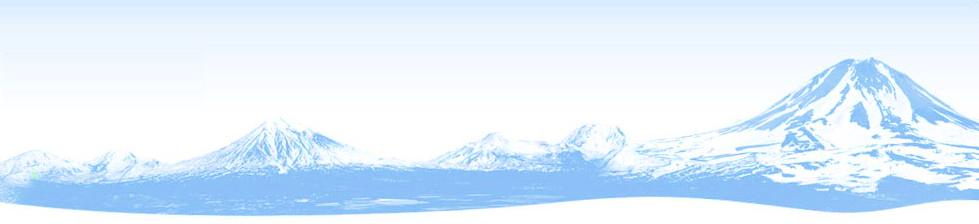 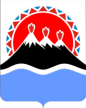 Формирование уведомлений об утверждении документов стратегического планирования
Наименование документа
Вид документа
Уровень документа
Наименование территории РФ
Дата вступления в силу документа
Дата прекращения действия документа
Наименование участника стратпланирования, решением которого утвержден (одобрен) документ / внесены в него изменения
Номер, дата принятия акта, которым утвержден документ (внесены изменения в него)
Наименование органа, являющегося ответственным исполнителем
Статус документа 
Тематическая классификация
Сведения
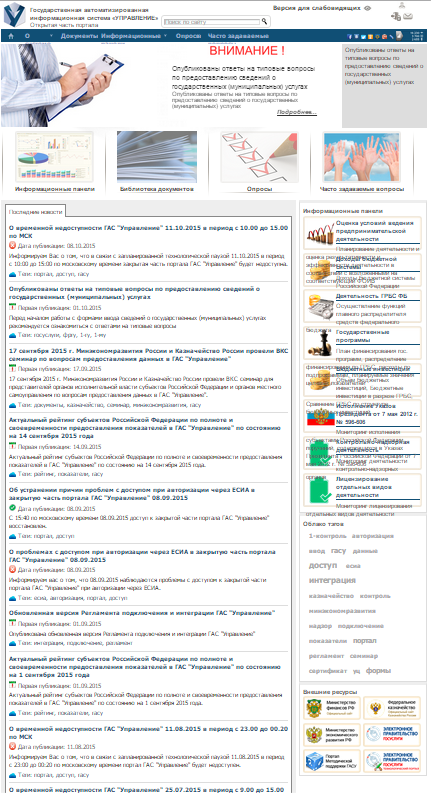 Уведомление
Уведомление
Уведомление
Уведомление
Уведомление
Уведомление
Уведомление
Уведомление
Уведомление
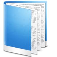 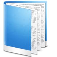 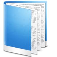 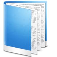 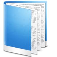 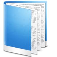 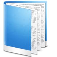 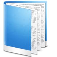 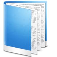 Текст стратегического документа в машиночитаемом формате (включая указание на версию документа)
Целевые показатели (наименование, единица измерения, значение)
Копия акта, которым утвержден документ
Документы, целевые показатели
6
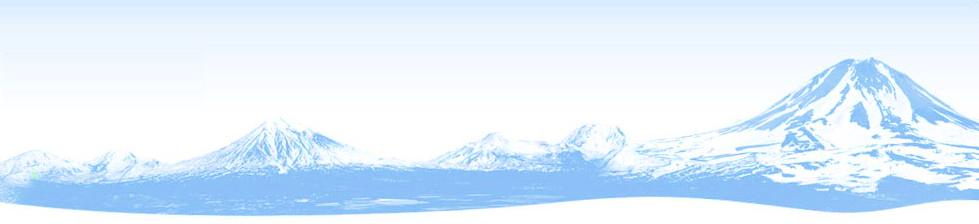 Регистрация документа стратегического планирования
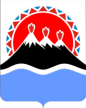 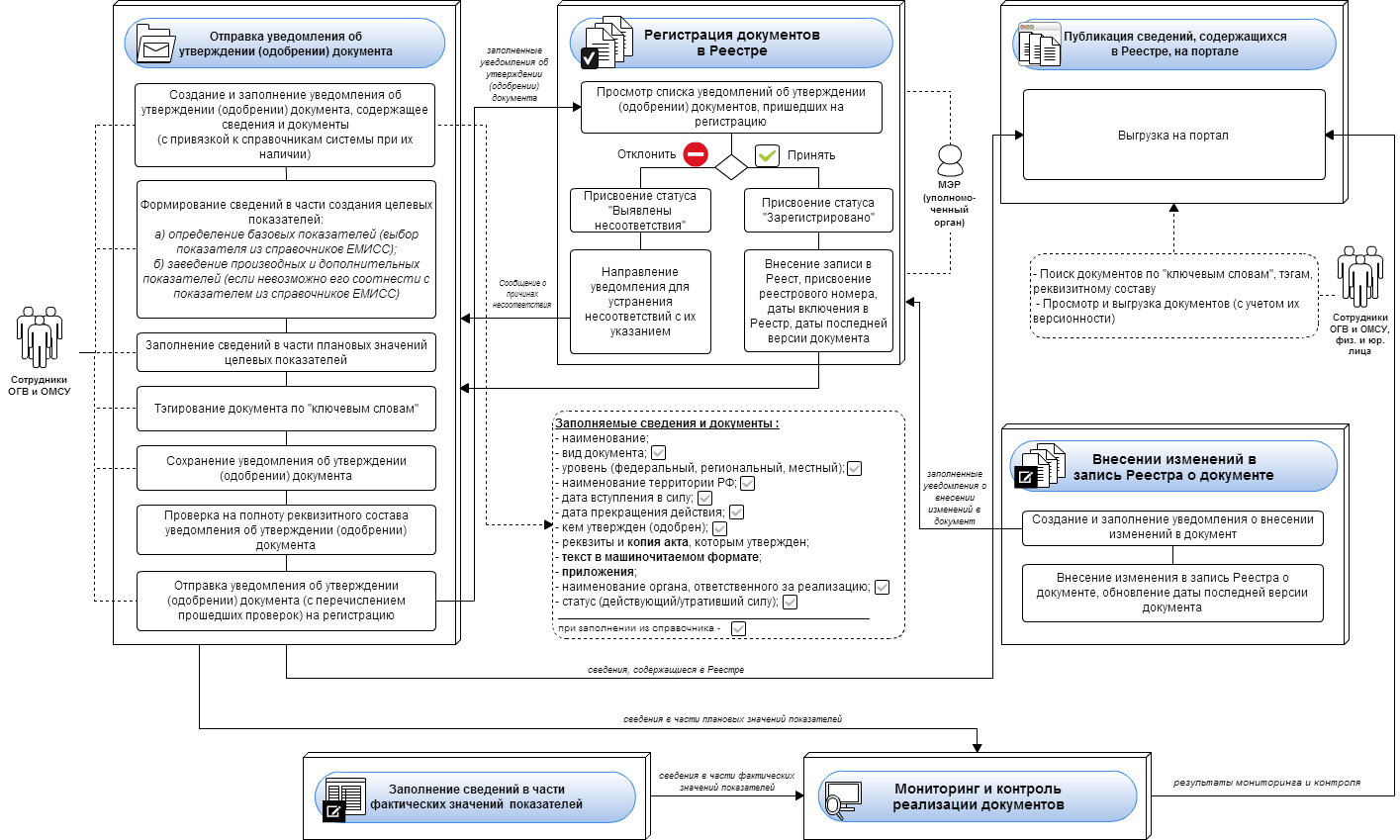 7
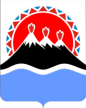 Обязанности участников стратегического планирования
Минэкономразвития России, ФОИВ, РОИВ и ОМСУ:
1) разработать план подготовки, документов стратегического планирования, содержащий сроки разработки и утверждения (одобрения) документов стратегического планирования предусмотренных Федеральным законом № 172-ФЗ;
2) разработать нормативные правовые акты, определяющие порядок разработки и корректировки документов стратегического планирования, а также осуществления мониторинга и контроля реализации документов стратегического планирования;
3) разработать документы стратегического планирования в соответствии с планом подготовки документов стратегического планирования;
4) привести в соответствие с Федеральным законом № 172-ФЗ действующие документы стратегического планирования, принятые до дня вступления в силу указанного Федерального закона;
5) обеспечить достоверность и своевременность представления информации для государственной регистрации документов стратегического планирования.
РОИВ и ОМСУ
Граждане и организации
Федеральные органы власти
Минэкономразвития России
Казначейство 
России
Общественное обсуждение, мониторинг
Предоставление и запрос данных
Оператор системы
Методологсистемы, регистрация документов
Предоставление и запрос данных
8
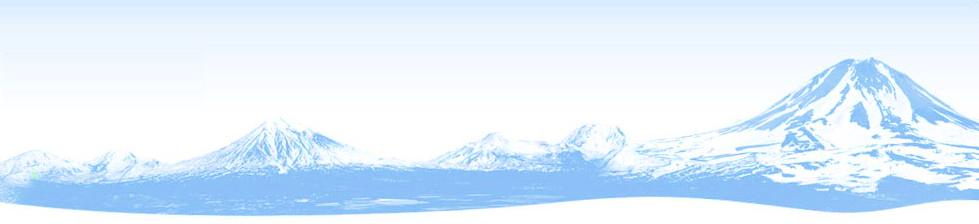 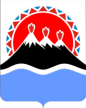 Этапы работы и сроки представления информации
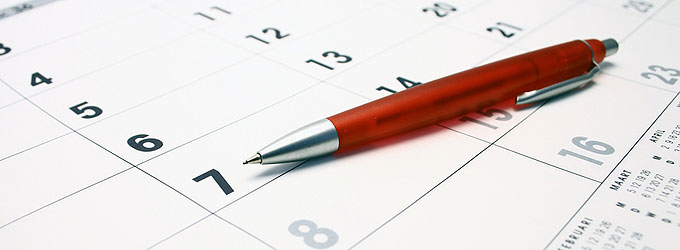 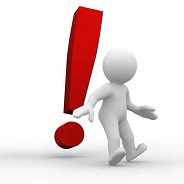 Что сделать?
Сроки исполнения
Определить должностное  лицо, ответственное за разработку соответствующих документов стратегического планирования  и внесении записи о них в федеральный реестр
до 2 декабря 2015 года направить информацию в Минэкономразвития Камчатского края
до 31 декабря 2015 года  проинформировать Минэкономразвития Камчатского края
Направить копии приказов о назначении лиц, ответственных за внесение данных в ГАСУ
Организовать подключение ответственных лиц к системе ГАСУ
до 1 марта 2016 года
до 25 марта 2016 года.  Проинформировать Минэкономразвития Камчатского края до 31 марта 2016 года
ИОГВ Камчатского края обеспечить формирование уведомления посредством заполнения электронной формы в ГАСУ
до 27 мая 2016 года.  Проинформировать Минэкономразвития Камчатского края до 31 мая 2016 года
ОМСУ обеспечить формирование уведомления посредством заполнения электронной формы в ГАСУ
9